Figure 1. Examples of hierarchical tree structures for scripts. Events with diagonal stripes are “Within-Hierarchy”; ...
Cereb Cortex, Volume 20, Issue 10, October 2010, Pages 2453–2463, https://doi.org/10.1093/cercor/bhp313
The content of this slide may be subject to copyright: please see the slide notes for details.
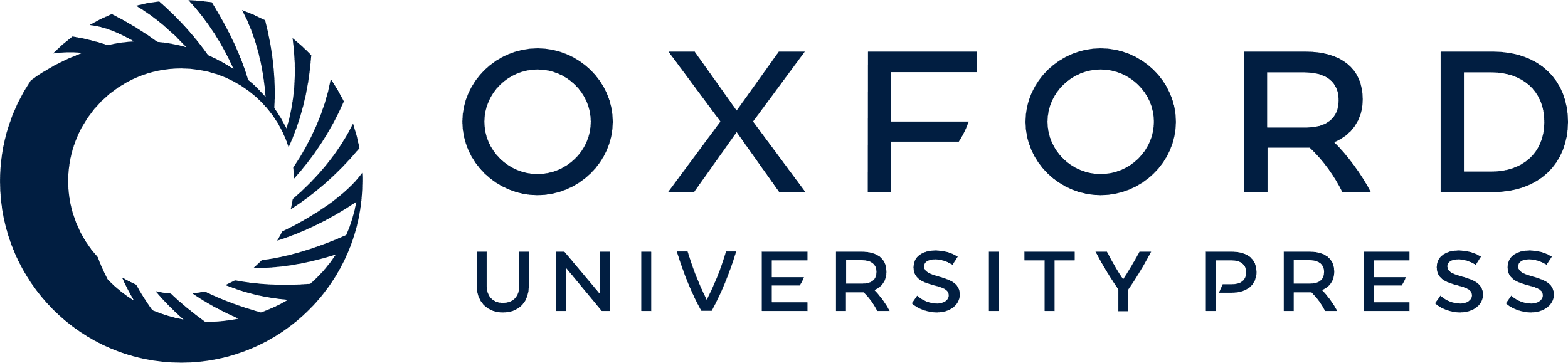 [Speaker Notes: Figure 1. Examples of hierarchical tree structures for scripts. Events with diagonal stripes are “Within-Hierarchy”; events in circles are “Different-Hierarchy.”


Unless provided in the caption above, the following copyright applies to the content of this slide: © The Author 2010. Published by Oxford University Press. All rights reserved. For permissions, please e-mail: journals.permissions@oxfordjournals.org]